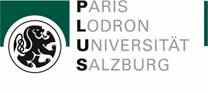 Regionalexkursion – Alpentraverse (AT – I)SoSe 2026
Leitung: 
Jan-Christoph Otto, Uni Salzburg

Zeitraum:
13.-18.-07. 2026

Übernachtung in Hütten und Hotels

Kosten: ca. 650€

Anforderungen:
Vorwissen - Grundlagen der naturw. Geographie
Körperliche Fitness für Wanderungen (max. 6h/pro Tag, ca. 1000 Hm)
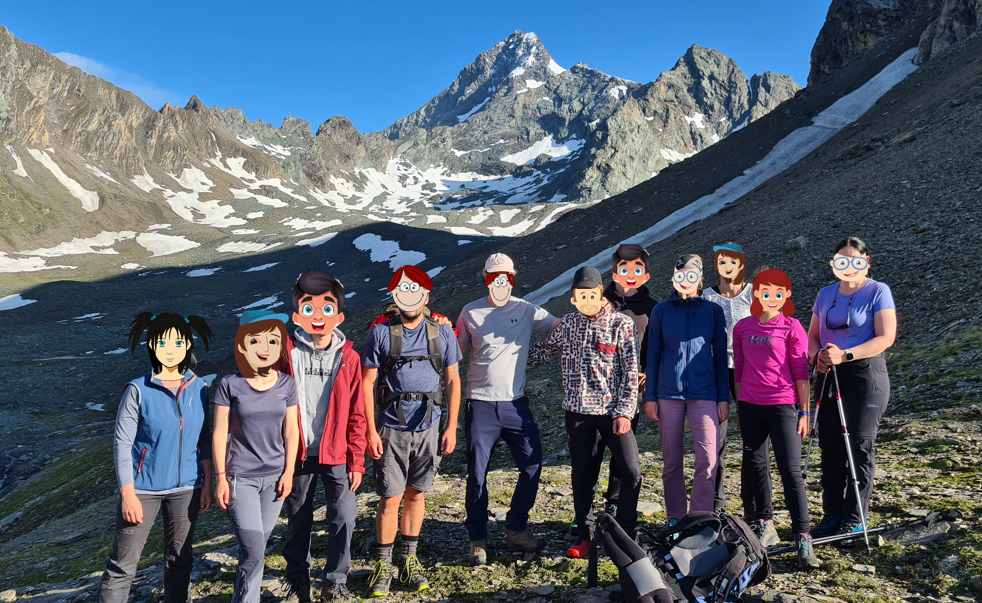 Pasterze
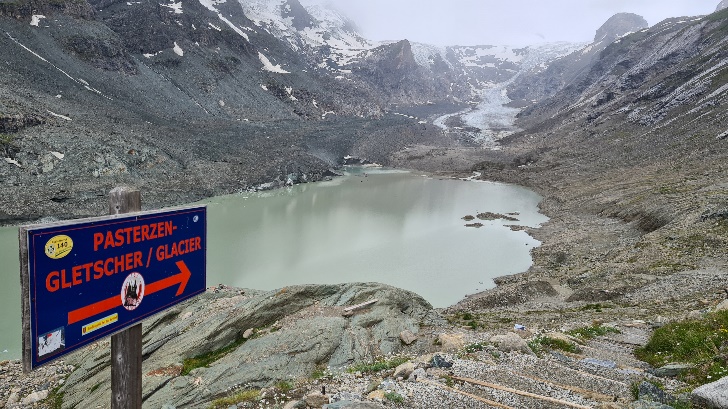 Dachstein-Überschreitung
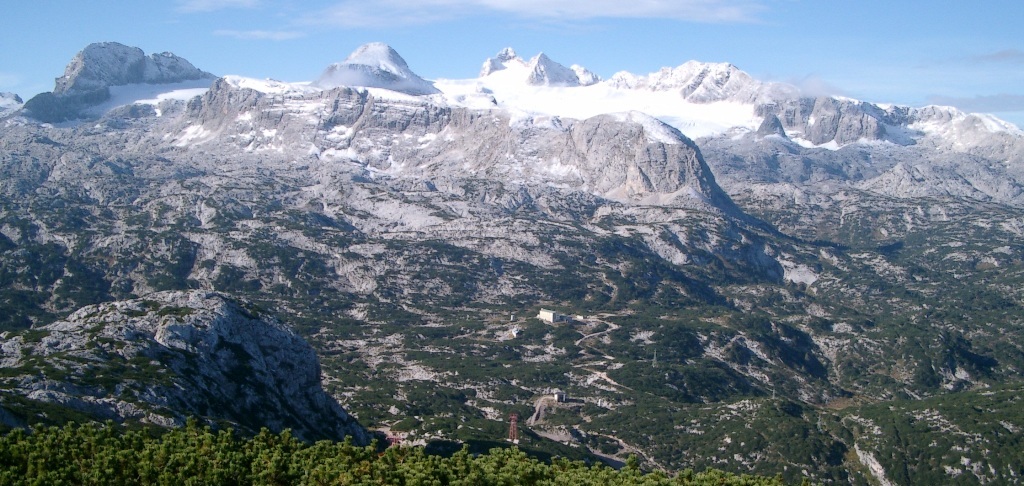 Tagliamento
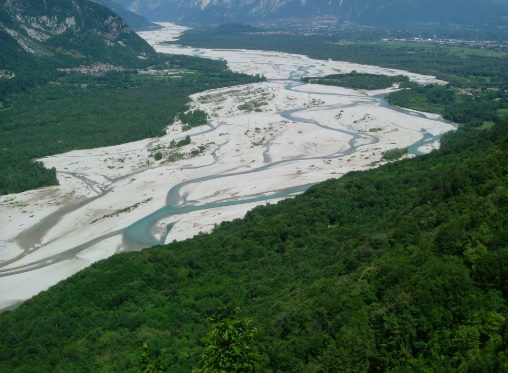 Exkursionsthemen

Geologie der Alpen
Salz im Salzkammergut
Wasser in den Alpen
Gletscher 
Klima und Klimawandel im Hochgebirge
Vegetation und Höhenstufen in den Ostalpen
Periglaziale Prozesse und Permafrost
Gravitative Massenbewegungen (Sturz, Rutschung, Murgang)
Flüsse und Gewässer
Klima- und Landschaftsgeschichte
Naturgefahren
Tourismus
…
Verkehrsmittel:
Bahn, Boot, Boots, Bus
Rückkehr in Salzburg: Sa 18.07.26 ca. 16 Uhr
Exkursionsroute/Unterkünfte
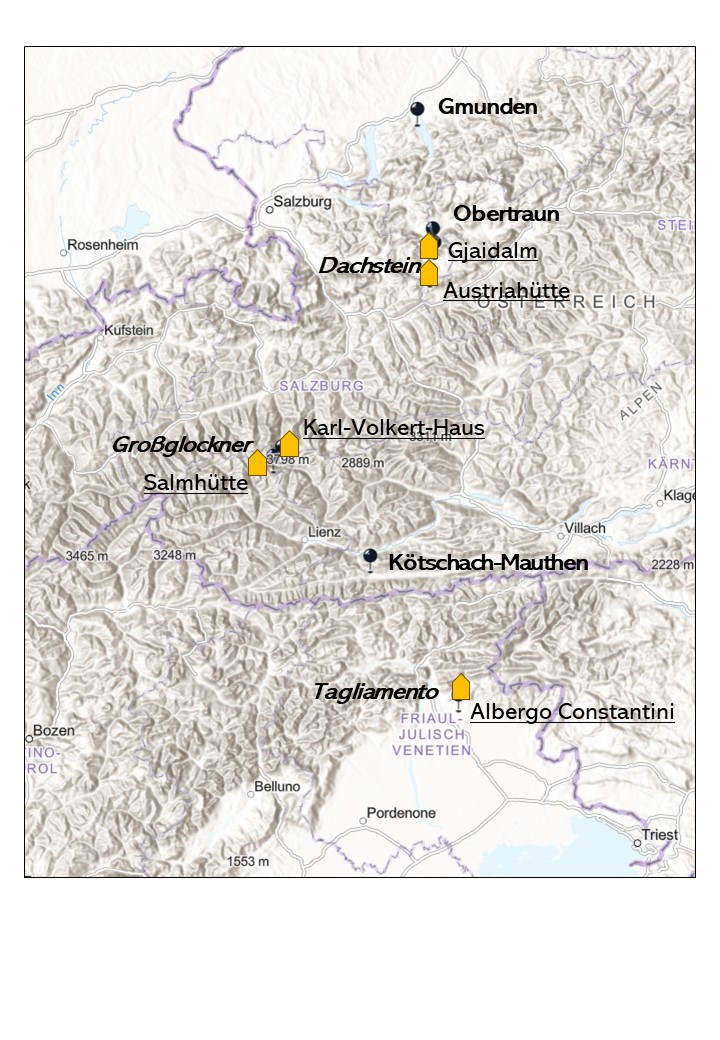 Start
Wanderung
Wanderung
Führung
Ziel
Kontakt:
jan-christoph.otto@plus.ac.at